Figure 5. Waveforms of source activity at selected ROIs in response to standard and deviant stimuli under attention to ...
Cereb Cortex, Volume 20, Issue 6, June 2010, Pages 1360–1371, https://doi.org/10.1093/cercor/bhp201
The content of this slide may be subject to copyright: please see the slide notes for details.
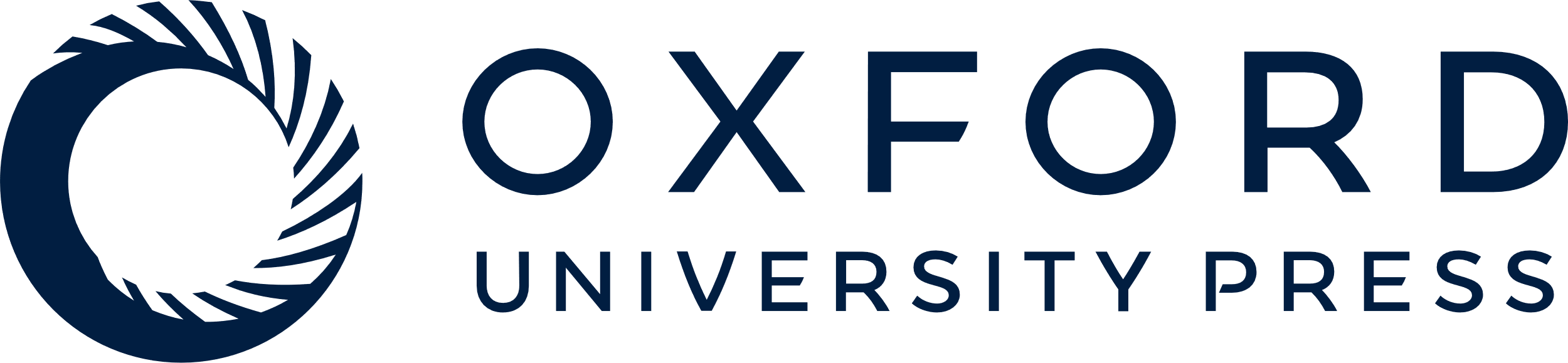 [Speaker Notes: Figure 5. Waveforms of source activity at selected ROIs in response to standard and deviant stimuli under attention to the stimulated ear or the contralateral side, respectively. The vertical axis represents the size of the event-related source activity in percentage of the standard deviation of the intrinsic brain activity at the location of interest. The colored areas between lines indicate the effect of attention on the standard and deviant responses. The first vertical line at time zero indicates the stimulus onset and the second vertical line the time point for the source activity maps overlaid on the MRI shown in the inserts. Common observation for all sources was that responses to both standard and deviant sounds increased under attention. Responses to deviant sounds were larger than those to standards, and this was even the case for unattended stimuli.


Unless provided in the caption above, the following copyright applies to the content of this slide: © The Author 2009. Published by Oxford University Press. All rights reserved. For permissions, please e-mail: journals.permissions@oxfordjournals.org]